Circle theorems
Double Angle
Triangles inside Circles
Angles connected by a chord
Tangents to a circle
Cyclic Quadrilaterals
Centre of Circle
o
This is the ARC
x
2x
The Angle x subtended at the centre of a circle by an arc is twice the size of the angle on the circumference subtended by the same arc.
Centre of Circle
This is the ARC
Case 2
x
o
2x
Angle subtended at the Centre is twice the angle at the circumference
We are ALL EQUAL
x
x
Major Segment
x
Minor Segment
This is the Arc
Chop Sticks
Angles Subtended in the same segment 
of a circle are equal
If this angle was 600 then angle 
BCD would be 1800-600=1200
o
180-x
x
1200
A
B
D
C
Points which lie on the circumference of the
 same circle are called cyclic (or concyclic)
points. A cyclic quadrilateral is a quadrilateral
with all its four corners (vertices) on the
circumference of the same circle.
Cyclic Quadrilateral
Tangent
Tangent
B
O
T
A
TA=TB
Tangents
NB Triangles 
OBT and OAT 
are CONGRUENT!
Major Segment
Minor Segment
E
D
A
B
C
The Shaded Segment BED is called the alternate segment to the angle CBD
The angle between a tangent to a circle and a chord drawn through the point
of contact is equal to any angle subtended by the chord at the circumference in 
the alternate segment
Centre of Circle
The angle in a semi circle is 90 degrees!
Diameter
This powerpoint was kindly donated to www.worldofteaching.com




http://www.worldofteaching.com is home to over a thousand powerpoints submitted by teachers. This is a completely free site and requires no registration. Please visit and I hope it will help in your teaching.
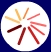 The angle at the centre
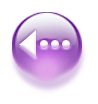 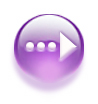 [Speaker Notes: Drag the points around the circumference of the circle to demonstrate this theorem.
Hide one of the angles, modify the diagram and ask pupils to calculate the size of the missing angle. Be aware that the angles have been given to the nearest degree.]
Double angle theorem
2
3
1
25°
90°
60°
Answers
1) 50
2)120
3)180
x
x
x
4)50
5)67.5
6)80
5
6
4
x
x
x
160°
100°
135°
Home
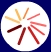 Right angles in a semicircle
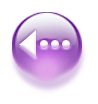 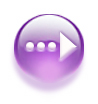 [Speaker Notes: Drag the points around the circumference of the circle to demonstrate this theorem.]
Triangles inside circles
2
3
1
72°
Answers
1) X=30
2)x=18
3)x=45
x
x
60°
x
x
4)X=40 y=40
5)x=30 y= 120
6)x=22 y=136
x
3
1
2
x
x
y
22°
100°
y
y
30°
x
Home
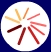 Angles in the same segment
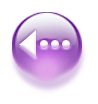 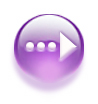 [Speaker Notes: Drag the points around the circumference of the circle to demonstrate this theorem.
Hide one of the angles, modify the diagram and ask pupils to calculate the size of the missing angle.]
Angles connected by a chord
(off the same arc)
2
3
1
25°
y
10°
x
x
40°
z
100°
x
125°
y
15°
z
15°
Answers
1) x=25 y=15
2)x=125  y= 40 z=15
3)x=10  y=70  z=100
y
4)X=105 y=40 z=35
5)x=53 y= 30  z=72
6)x=85 y=80  z=17
y
5
4
6
z
y
x
y
40°
95°
x
17°
x
z
z
80°
35°
25°
53°
Home
30°
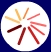 The tangent and the radius
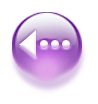 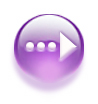 [Speaker Notes: Change the position of the point where the tangent meets the radius to show that they are always at right angles.]
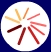 Two tangents from a point
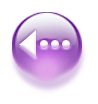 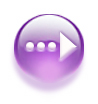 [Speaker Notes: Change the position of P to demonstrate this theorem.
Ask pupils to explain why angles QPR and QOR are supplementary angles.
Hide one of the angles, modify the diagram and ask pupils to calculate the size of the missing angle.
Establish that the shape PQOR is a kite.]
1
Tangents to a circle
Answers:

x=55
x=40
x=50  y=50 z=40
 x=60 y=60 z=30
3
2
1
4
z
x
x
x
y
40°
x
140°
z
35 °
120°
y
Home
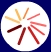 Angles in a cyclic quadrilateral
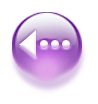 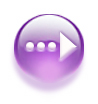 [Speaker Notes: Drag the points around the circumference of the circle to demonstrate this theorem.
Hide some of the angles, modify the diagram and ask pupils to calculate the sizes of the missing angles.]
Cyclic Quadrilaterals
95°
2
110°
1
3
54°
20°
x
x
y
y
x
75°
y
80°
Answers
1) x=70 y=85
2)x=126  y=105
3)x=100 y=160
4
5
25°
a
70°
15°
w
4)w=15 x=70  y=65   z= 25
5)a=60   b=36
4b
y
z
Home
2a
x
b
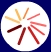 The alternate segment theorem
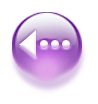 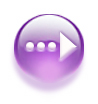 [Speaker Notes: Drag the point around the circumference of the circle to investigate the alternate segment theorem.
Hide some of the angles, modify the diagram and ask pupils to calculate the sizes of the missing angles.
A formal proof of this theorem is not required.]